НОВЕЛЛЫ В РЕАЛИЗАЦИИ МЕРОПРИЯТИЙ ПО ОСУЩЕСТВЛЕНИЮ ДЕНЕЖНЫХ ВЫПЛАТ СТИМУЛИРУЮЩЕГО ХАРАКТЕРА
 	МЕДИЦИНСКИМ РАБОТНИКАМ ЗА ВЫЯВЛЕНИЕ ОНКОЛОГИЧЕСКИХ ЗАБОЛЕВАНИЙ В 2024 ГОДУ
постановление Правительства РФ от 30 декабря 2019 г. №1940 «Об утверждении Правил предоставления межбюджетных трансфертов…»
2023 год
В редакции постановления Правительства РФ от 29 декабря 2021
№2561 «О внесении изменений в Правила предоставления  межбюджетных трансфертов…»
2024 год
В редакции постановления Правительства РФ от 5 февраля 2024 № 120
«О внесении изменений в Правила предоставления межбюджетных  трансфертов…»
категории медицинских работников, которым положены денежные выплаты стимулирующего характера,
а также их размер:
500 рублей - медицинскому работнику, ответственному за  диспансеризацию;
250 рублей - медицинскому работнику, направившему на
консультацию врача-онколога;
250 рублей - медицинскому работнику, установившему  своевременно диспансерное наблюдение.
1000 рулей - медицинскому работнику, впервые
назначившему консультацию врача-специалиста,
диагностические инструментальные и (или) лабораторные
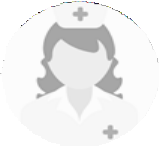 исследования на выявление онкологического заболевания
условия осуществления денежных выплат
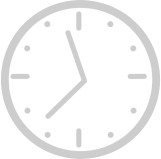 Срок установления диспансерного наблюдения врача-  онколога не должен превышать 3 рабочих дня с момента  постановки диагноза онкологического заболевания
Условие исключено
Внесенные изменения в Правила предоставления межбюджетных трансфертов ПОЗВОЛЯТ:
Осуществлять денежные выплаты за случаи с увеличенными сроками установления диспансерного наблюдения;
Усилить мотивацию ответственных медицинских работников к раннему выявлению онкологических заболеваний граждан;
Увеличить количество случаев онкологических заболеваний, выявленных на ранних стадиях, что повысит эффективность  оказываемой медицинской помощи.
1
РОЛЬ ТЕРРИТОРИАЛЬНОГО ФОНДА ОМС В ФОРМИРОВАНИИ И ПРЕДОСТАВЛЕНИИ СВЕДЕНИЙ О СЛУЧАЯХ
ВЫЯВЛЕННЫХ ОНКОЛОГИЧЕСКИХ ЗАБОЛЕВАНИЙ
МО
пациент, прошедший диспансеризацию  (проф. осмотр), в ходе или по
результатам диспансеризации (проф.  осмотра) направлен на консультацию  врача-специалиста, диагностические  исследования
ТФОМС
формирование  сведений о
законченном случае  выявленного  онкологического
заболевания на  основании данных
персонифицированного
учета оказанной мед.  помощи
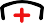 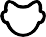 1. предоставление реестра счета, содержащего сведения о  диспансеризации, проф. осмотре пациента, включая
сведения о направлении на консультацию врача-  специалиста, диагностические исследования с признаком  подозрения на ЗНО
1000
рублей
ТФОМС осуществляет отбор случаев с  признаком подозрения на ЗНО для  дальнейшего своевременного  формирования сведений
МО
пациенту проведена консультация  врача-специалиста, выполнены  диагностические исследования
МО
пациенту установлен диагноз ЗНО,  подтвержденный результатами  диагностических исследований
2. предоставление реестра счета, содержащего сведения об  установлении пациенту диагноза ЗНО, подтвержденного
результатами диагностических исследований
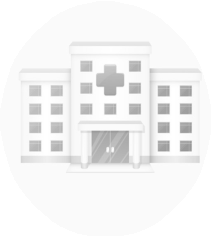 3. Предоставление в МО сведений для формирования заявки на получение стимулирующих выплат
!
Формирование заявок медицинских организаций осуществляется на основании сведений, полученных от ТФОМС, и не должно  приводить к излишним трудозатратам медицинских организаций
2
ОТДЕЛЬНЫЕ ВОПРОСЫ И МЕРЫ ПО РЕАЛИЗАЦИИ МЕРОПРИЯТИЙ ПО ОСУЩЕСТВЛЕНИЮ ДЕНЕЖНЫХ ВЫПЛАТ СТИМУЛИРУЮЩЕГО  ХАРАКТЕРА МЕДИЦИНСКИМ РАБОТНИКАМ ЗА ВЫЯВЛЕНИЕ ОНКОЛОГИЧЕСКИХ ЗАБОЛЕВАНИЙ
Постановление Правительства РФ от 5 февраля 2024 № 120 «О внесении изменений в Правила предоставления межбюджетных  трансфертов…» распространяется на правоотношения, возникшие с 1 января 2024 г.
Осуществление денежных выплат в 2024 году возможно только после внесения изменений в приказ Министерства здравоохранения  Российской Федерации от 26.01.2022 №25н «Об утверждении порядка и условий осуществления денежных выплат стимулирующего  характера медицинским работникам за выявление онкологических заболеваний в ходе проведения диспансеризации и профилактических  осмотров населения»
Случаи 2023 года недопустимо оплачивать средствами 2024 года
ТЕРРИТОРИАЛЬНЫЙ ФОНД ОМС:
Обеспечить своевременное представление в медицинские организации сведений о каждом  случае выявленного онкологического заболевания, необходимых для формирования заявок на  получение медицинскими организациями средств для осуществления выплат стимулирующего характера
ПО ИТОГАМ 2024 ГОДА
ОБЕСПЕЧИТЬ
100%
ИСПОЛНЕНИЕ
МЕРОПРИЯТИЙ
До внесения изменений в приказ Минздрава России от 26.01.2022 №25н аккумулировать  сведения о каждом случае выявленного онкологического заболевания для оперативного  представления сведений в медицинские организации после утверждения указанных изменений.
3
ОТДЕЛЬНЫЕ ВОПРОСЫ
1. С начала текущего года финансовое обеспечение оказания медицинской помощи, включенной в базовую программу ОМС, оказанную лицам, застрахованным в Донецкой Народной Республики, Луганской Народной Республики, Запорожской области и Херсонской области будет осуществляться за счет межбюджетных трансфертов, передаваемых из бюджета ФФОМС в бюджеты новых регионов Российской Федерации.
    Медицинские организации должны предоставлять счета и реестры счетов в ТФОМС как «иногородние», по аналогии с другими регионами.
2. Медицинским организациям необходимо исполнять п.п. 4 п. 6 приказа Министерства здравоохранения Российской Федерации от 14.09.2021 № 922н «Об утверждении порядка и сроков формирования, утверждения и ведения планов мероприятий по организации дополнительного профессионального образования медицинских работников по программам повышения квалификации, а также по приобретению и проведению ремонта медицинского оборудования, состава включаемых в них сведений, порядка и сроков формирования и направления заявок на включение мероприятий в такие планы мероприятий, а также форм указанных заявок», в части обязательного заполнения информации о кодах нарушения/дефекта, выявленного при проведении экспертизы качества медицинской помощи, в соответствии с перечнем оснований для отказа в оплате медицинской помощи (уменьшения оплаты медицинской помощи).
3. В целях исполнения приказа Министерства здравоохранения Российской Федерации от 22.02.2019 № 85н, медицинские организации ежемесячно в срок до 5-го числа месяца, следующего за отчетным (за декабрь – до 20 декабря текущего финансового года), предоставляют в ТФОМС Ульяновской области заявку, согласованную Министерством здравоохранения Ульяновской области на предоставление средств для софинансирования расходов медицинских организаций на оплату труда врачей и среднего медицинского персонала, типовая форма которойм утверждена приказом Министерства здравоохранения Российской Федерации от 22.02.2019 № 86н.
4